LOGO
公司产品介绍PPT
[公司简介] [企业宣传] [新品上市] [PPT演示]
汇报人：PPT818
日期：20XX
01
02
03
04
目录
CONTENT
关于我们
企业文化
产品和服务
展望未来
此部分内容作为文字排版占位显示 （建议使用主题字体）
此部分内容作为文字排版占位显示 （建议使用主题字体）
此部分内容作为文字排版占位显示 （建议使用主题字体）
此部分内容作为文字排版占位显示 （建议使用主题字体）
01.关于我们
点击输入替换内容点击输入替换内容
如需更改请在（设置形状格式）菜单下（文本选项）中调整
点击输入小标题
企业简介
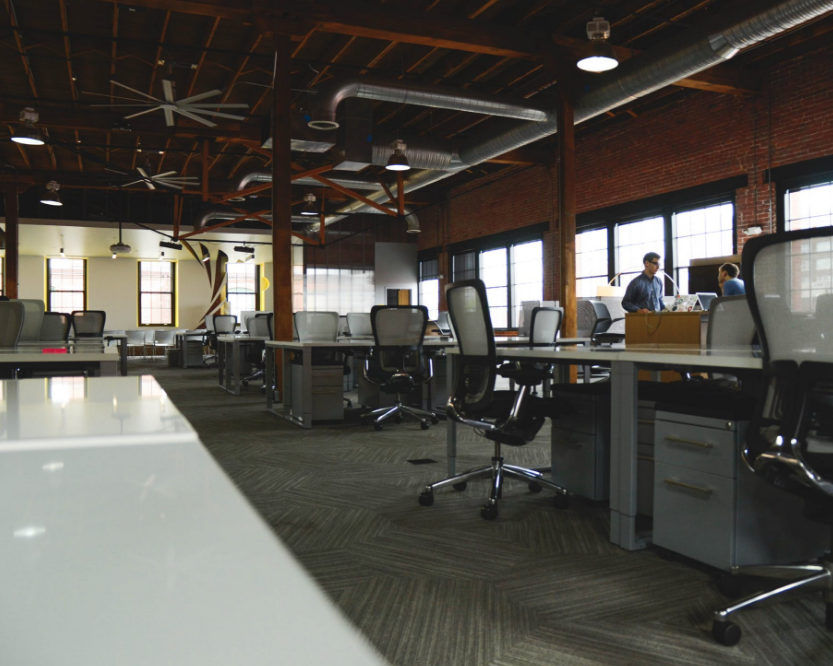 在此添加相关内容在此添加相关内容在此添加相关内容在此添加相关内容在此添加相关内容在此添加相关内容在此添加相关内容在此添加相关内容在此添加相关内容在此添加相关内容在此添加相关内容在此添加相关内容
在此添加相关内容在此添加相关内容在此添加相关内容在此添加相关内容在此添加相关内容在此添加相关内容在此添加相关内容在此添加相关内容在此添加相关内容在此添加相关内容在此添加相关内容在此添加相关内容
标题文本预设
标题文本预设
标题文本预设
标题文本预设
点击输入小标题
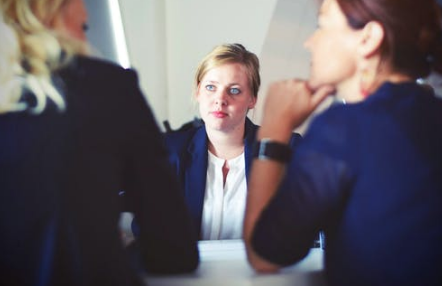 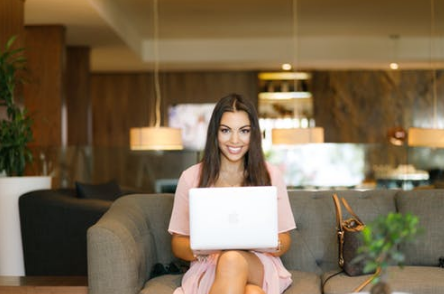 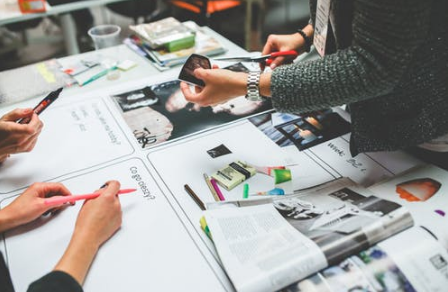 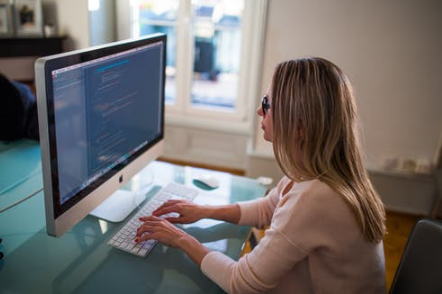 点击输入小标题
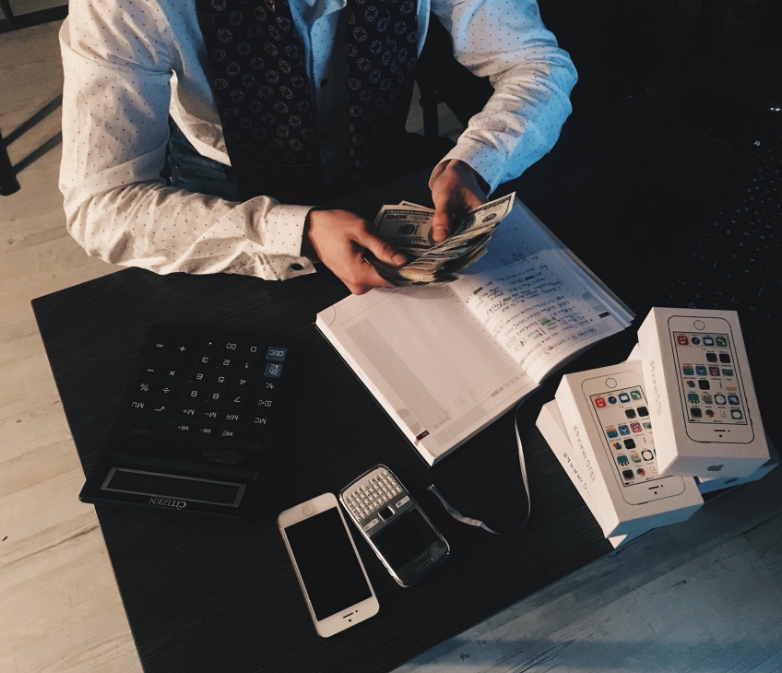 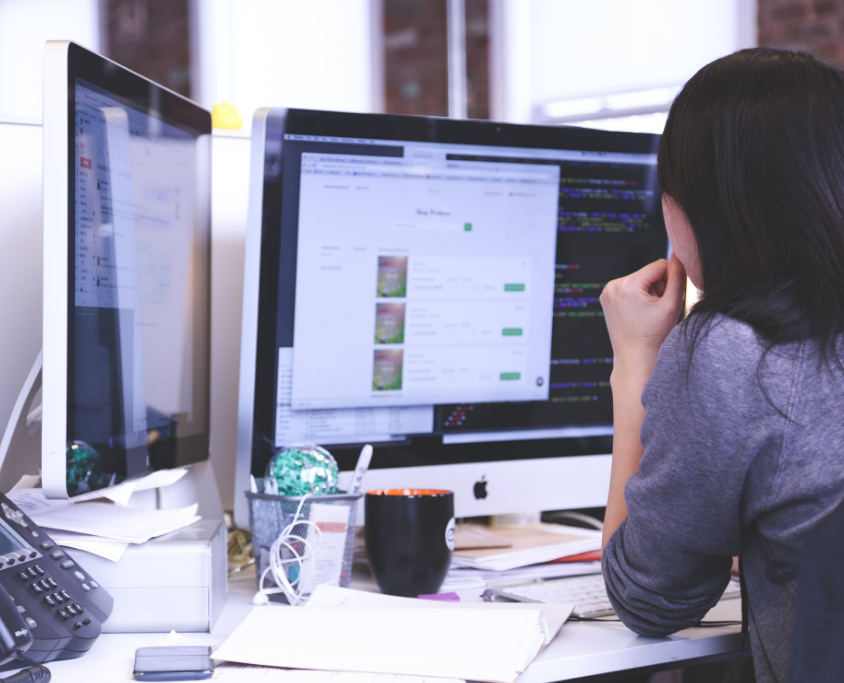 输入标题文本
输入标题文本
在此添加相关内容在此添加相关内容在此添加相关内容在此添加相关内容在此添加相关内容在此添加相关内容
在此添加相关内容在此添加相关内容在此添加相关内容在此添加相关内容在此添加相关内容在此添加相关内容
02.企业文化
点击输入替换内容点击输入替换内容
如需更改请在（设置形状格式）菜单下（文本选项）中调整
点击输入小标题
你的标题
你的标题
你的标题
在此添加相关内容在此添加相关内容在此添加相关内容在此添加相关内容在此添加相关内容在此添加相关内容
在此添加相关内容在此添加相关内容在此添加相关内容在此添加相关内容在此添加相关内容在此添加相关内容
在此添加相关内容在此添加相关内容在此添加相关内容在此添加相关内容在此添加相关内容在此添加相关内容
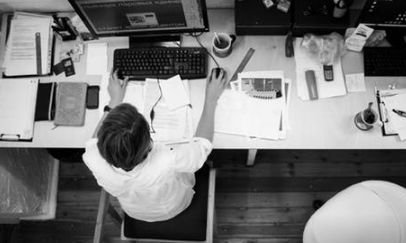 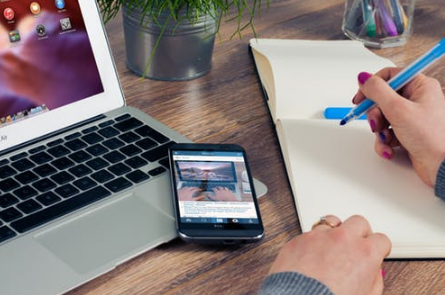 你的标题
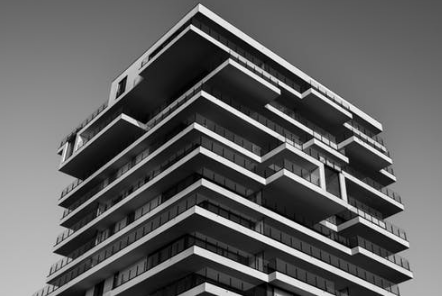 在此添加相关内容在此添加相关内容在此添加相关内容在此添加相关内容在此添加相关内容在此添加相关内容
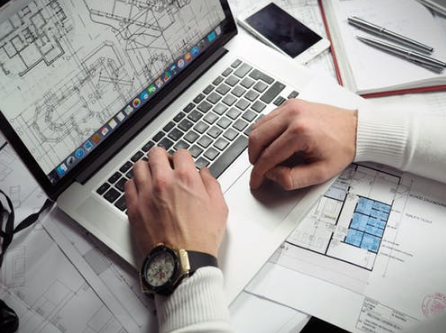 点击输入小标题
你的标题
你的标题
你的标题
你的标题
你的标题
在此添加相关内容在此添加相关内容在此添加相关内容在此添加相关内容在此添加相关内容在此添加相关内容
在此添加相关内容在此添加相关内容在此添加相关内容在此添加相关内容在此添加相关内容在此添加相关内容
在此添加相关内容在此添加相关内容在此添加相关内容在此添加相关内容在此添加相关内容在此添加相关内容
在此添加相关内容在此添加相关内容在此添加相关内容在此添加相关内容在此添加相关内容在此添加相关内容
在此添加相关内容在此添加相关内容在此添加相关内容在此添加相关内容在此添加相关内容在此添加相关内容
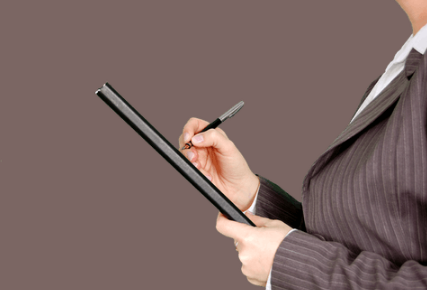 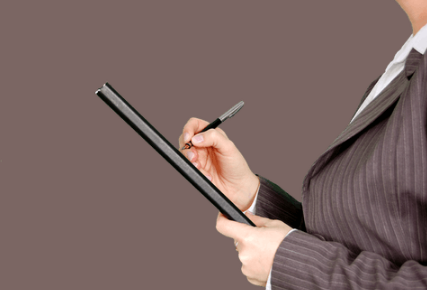 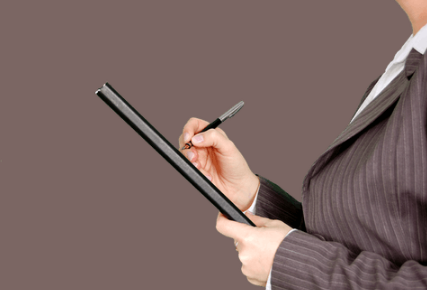 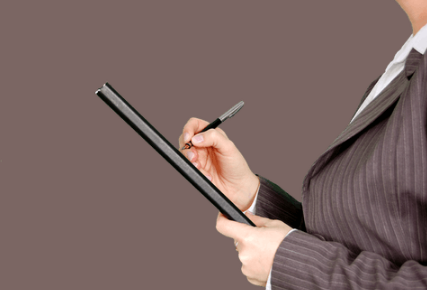 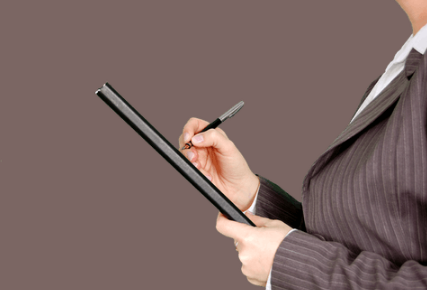 2014
2016
2018
2015
2017
点击输入小标题
添加标题
在此添加相关内容在此添加相关内容在此添加相关内容在此添加
添加标题
在此添加相关内容在此添加相关内容在此添加相关内容在此添加
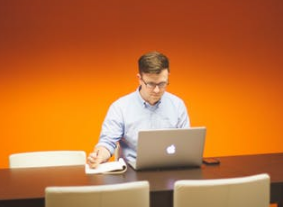 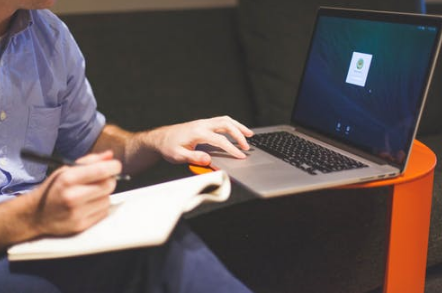 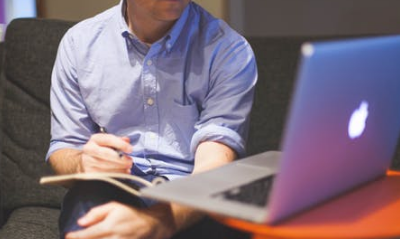 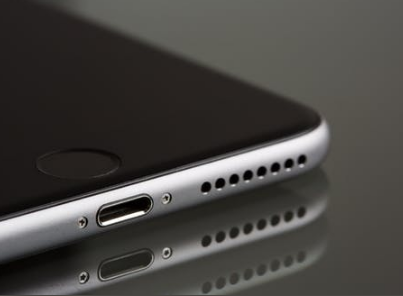 添加标题
在此添加相关内容在此添加相关内容在此添加相关内容在此添加
添加标题
在此添加相关内容在此添加相关内容在此添加相关内容在此添加
03.产品和服务
点击输入替换内容点击输入替换内容
如需更改请在（设置形状格式）菜单下（文本选项）中调整
点击输入小标题
你的标题
在此添加相关内容的文字在此添加相关内容的文字在此添加相关内容的文字在此添加相关内容的文字
你的标题
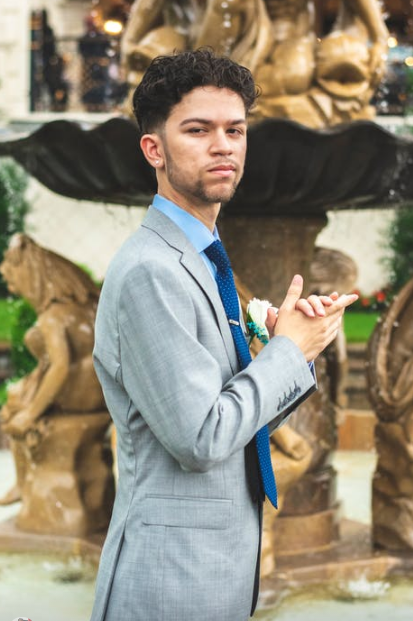 在此添加相关内容的文字在此添加相关内容的文字在此添加相关内容的文字在此添加相关内容的文字
你的标题
你的标题
在此添加相关内容的文字在此添加相关内容的文字在此添加相关内容的文字在此添加相关内容的文字
在此添加相关内容的文字在此添加相关内容的文字在此添加相关内容的文字在此添加相关内容的文字
点击输入小标题
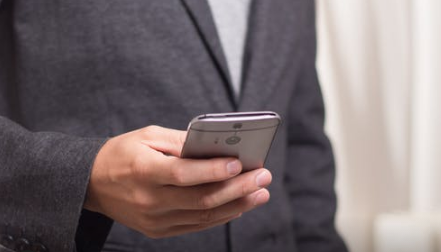 标题文本预设
标题文本预设
在此添加相关内容在此添加相关内容在此添加相关内容
在此添加相关内容在此添加相关内容在此添加相关内容
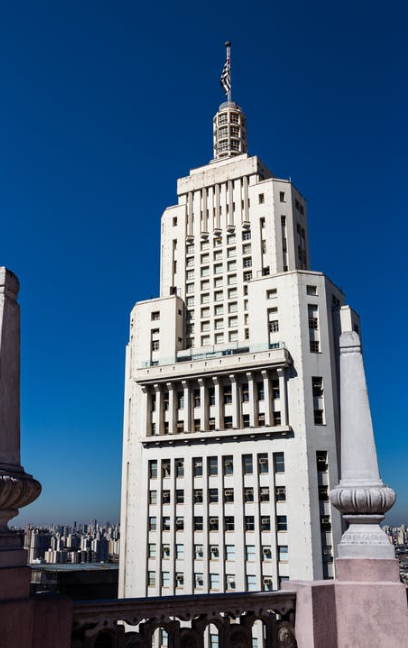 标题文本预设
标题文本预设
在此添加相关内容在此添加相关内容在此添加相关内容
在此添加相关内容在此添加相关内容在此添加相关内容
点击输入小标题
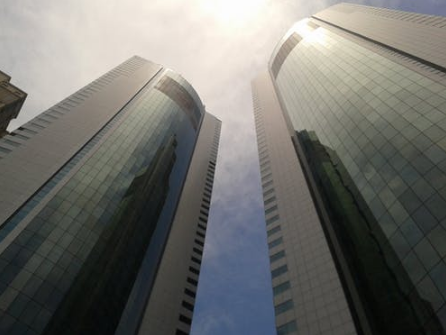 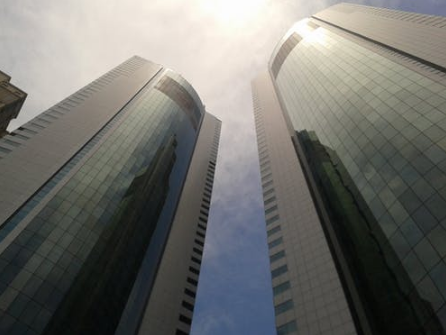 标题文本预设
标题文本预设
标题文本预设
标题文本预设
标题文本预设
标题文本预设
在此添加相关内容在此添加相关内容在此添加相关内容
在此添加相关内容在此添加相关内容在此添加相关内容
在此添加相关内容在此添加相关内容在此添加相关内容
在此添加相关内容在此添加相关内容在此添加相关内容
在此添加相关内容在此添加相关内容在此添加相关内容
在此添加相关内容在此添加相关内容在此添加相关内容
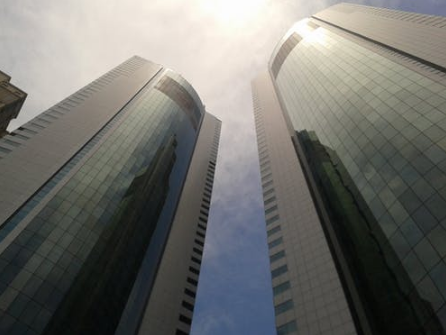 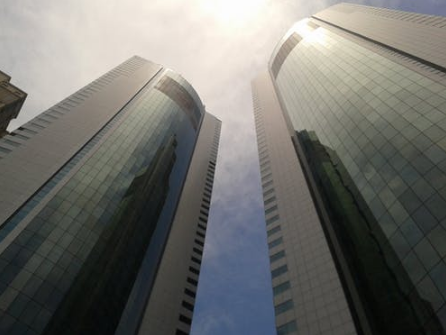 04.展望未来
点击输入替换内容点击输入替换内容
如需更改请在（设置形状格式）菜单下（文本选项）中调整
点击输入小标题
添加您的标题
添加您的标题
在此添加相关内容在此添加相关内容在此添加相关内容
在此添加相关内容在此添加相关内容在此添加相关内容
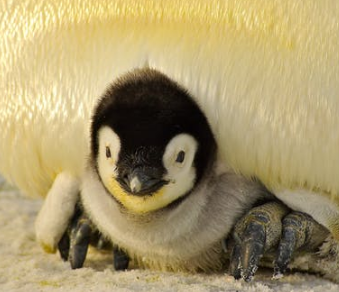 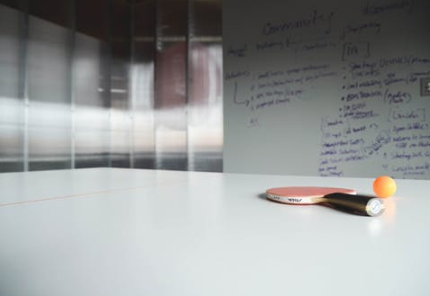 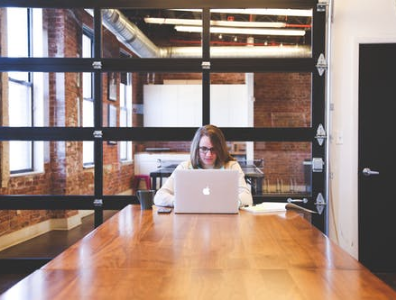 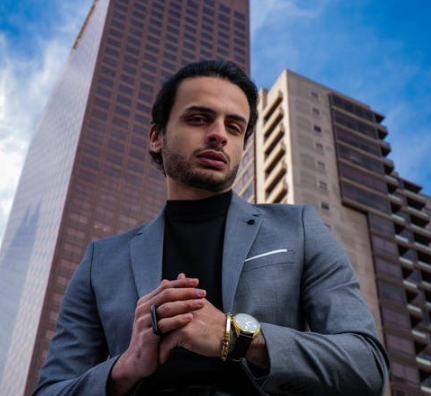 添加您的标题
添加您的标题
在此添加相关内容在此添加相关内容在此添加相关内容
在此添加相关内容在此添加相关内容在此添加相关内容
点击输入小标题
标题文本预设
标题文本预设
标题文本预设
标题文本预设
标题文本预设
在此添加相关内容在此添加相关内容在此添加相关内容
在此添加相关内容在此添加相关内容在此添加相关内容
在此添加相关内容在此添加相关内容在此添加相关内容
在此添加相关内容在此添加相关内容在此添加相关内容
在此添加相关内容在此添加相关内容在此添加相关内容
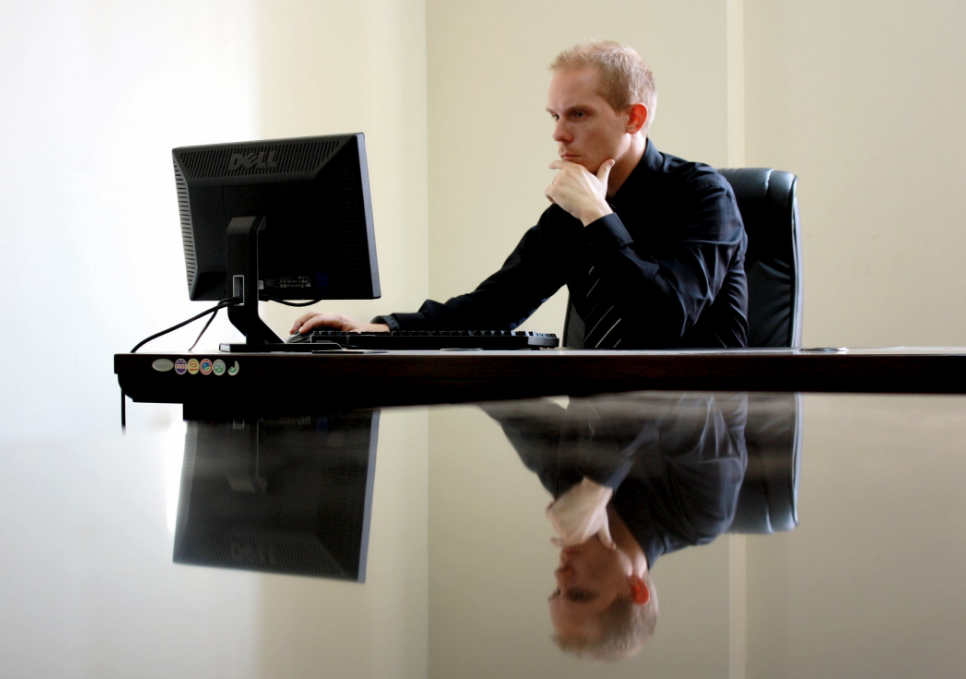 点击输入小标题
标题文本预设
标题文本预设
标题文本预设
标题文本预设
标题文本预设
标题文本预设
此部分内容作为文字排版占位显示（建议使用主题字体）
此部分内容作为文字排版占位显示（建议使用主题字体）
此部分内容作为文字排版占位显示（建议使用主题字体）
此部分内容作为文字排版占位显示（建议使用主题字体）
此部分内容作为文字排版占位显示（建议使用主题字体）
此部分内容作为文字排版占位显示（建议使用主题字体）
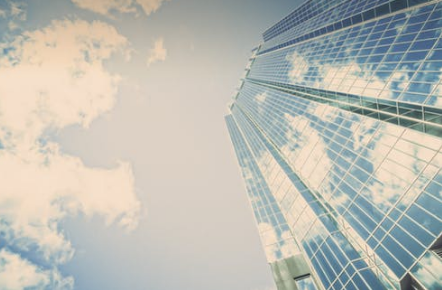 LOGO
感谢您的观看
[公司简介] [企业宣传] [新品上市] [PPT演示]
汇报人：PPT818
日期：20XX